John Supplement
Dr. Rick Griffith • Jordan Evangelical Theological Seminary • BibleStudyDownloads.org
TO:
TO:
TO:
TO:
AS:
AS:
AS:
AS:
WHAT
HE:
WHAT
HE:
WHAT
HE:
WHAT
HE:
THE SYNOPTICS: “TO SEE TOGETHER”
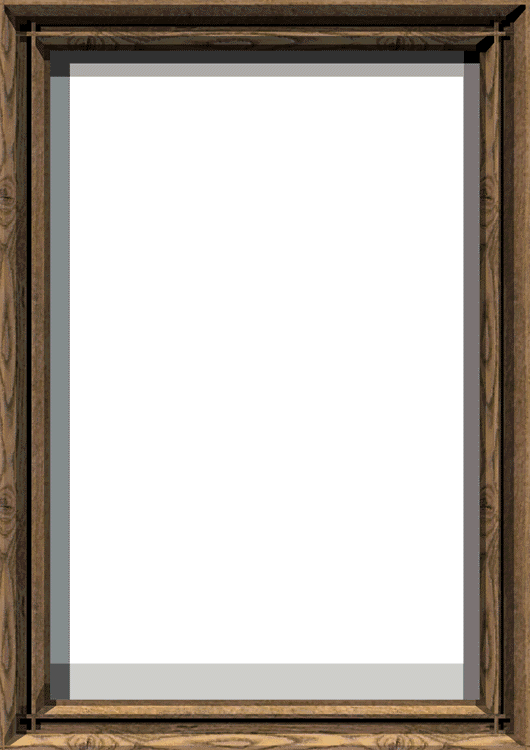 2
1
MATTHEW
MARK
JEWS
ROMANS
SERVANT
KING
SAID
DID
∑
4
3
JOHN
LUKE
GREEKS
CHURCH
GOD
GOD/MAN
FELT
MEANT
1
21
TO:
TO:
TO:
TO:
AS:
AS:
AS:
AS:
WHAT
HE:
WHAT
HE:
WHAT
HE:
WHAT
HE:
JOHN: SUMMING UP THE MESSAGE
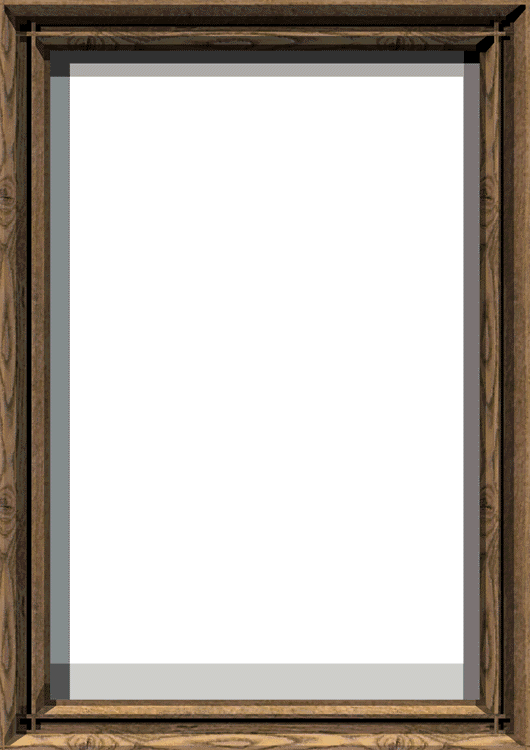 2
1
MATTHEW
MARK
JEWS
ROMANS
SERVANT
KING
SAID
DID
∑
4
3
JOHN
LUKE
GREEKS
CHURCH
GOD
GOD/MAN
FELT
MEANT
22
John 1:1
STUDY HELP #22
JOHN: SUMMING UP THE MESSAGE
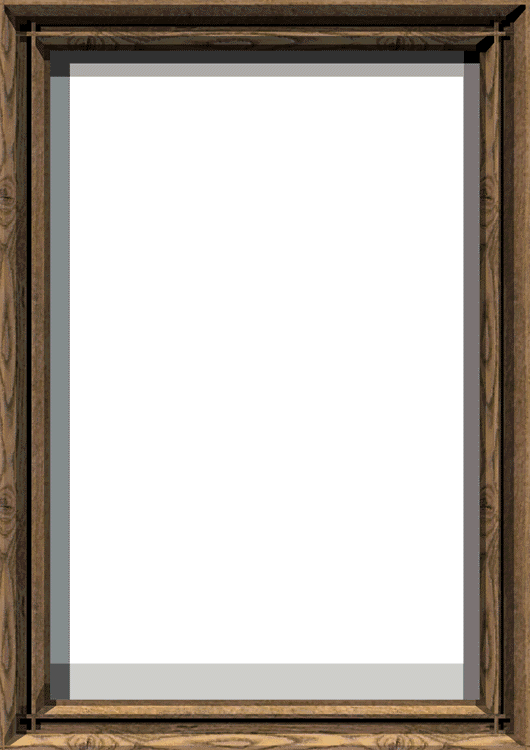 CHAPTER 1: 6 GREAT TRUTHS OF
JESUS CHRIST!
VERSE I:                          The Pre-existent One
A Person Distinct
He Was and IS God
“In the beginning was the Word, and the Word was with God, and the Word was God.”
3
23
John 1:2
JOHN: SUMMING UP THE MESSAGE
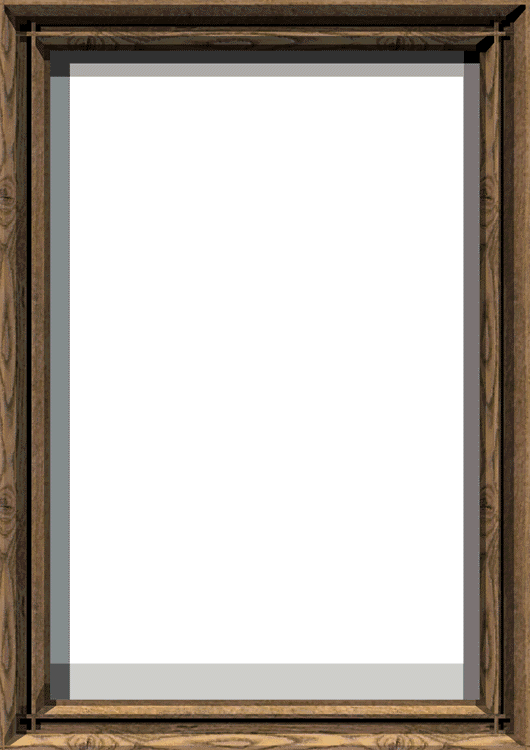 CHAPTER 1: 6 GREAT TRUTHS OF
JESUS CHRIST!
VERSE I:                          The Pre-existent One
A Person Distinct
He Was and IS God
VERSE 2:                       Eternally Co-existent
“He was with God in the beginning.”
1
24
John 1:3
JOHN: SUMMING UP THE MESSAGE
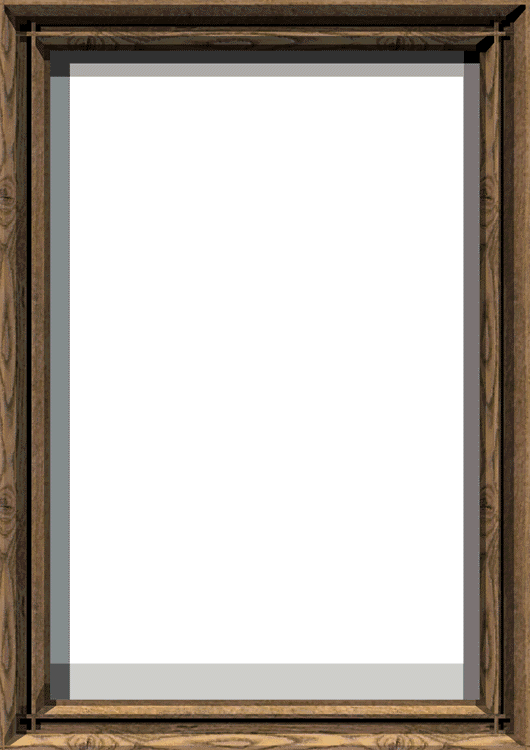 CHAPTER 1: 6 GREAT TRUTHS OF
JESUS CHRIST!
VERSE I:                          The Pre-existent One
A Person Distinct
He Was and IS God
VERSE 2:                       Eternally Co-existent
“Through him all things were made; without him nothing was made that has been made.”
VERSE 3:                             Creator of the Universe
1
25
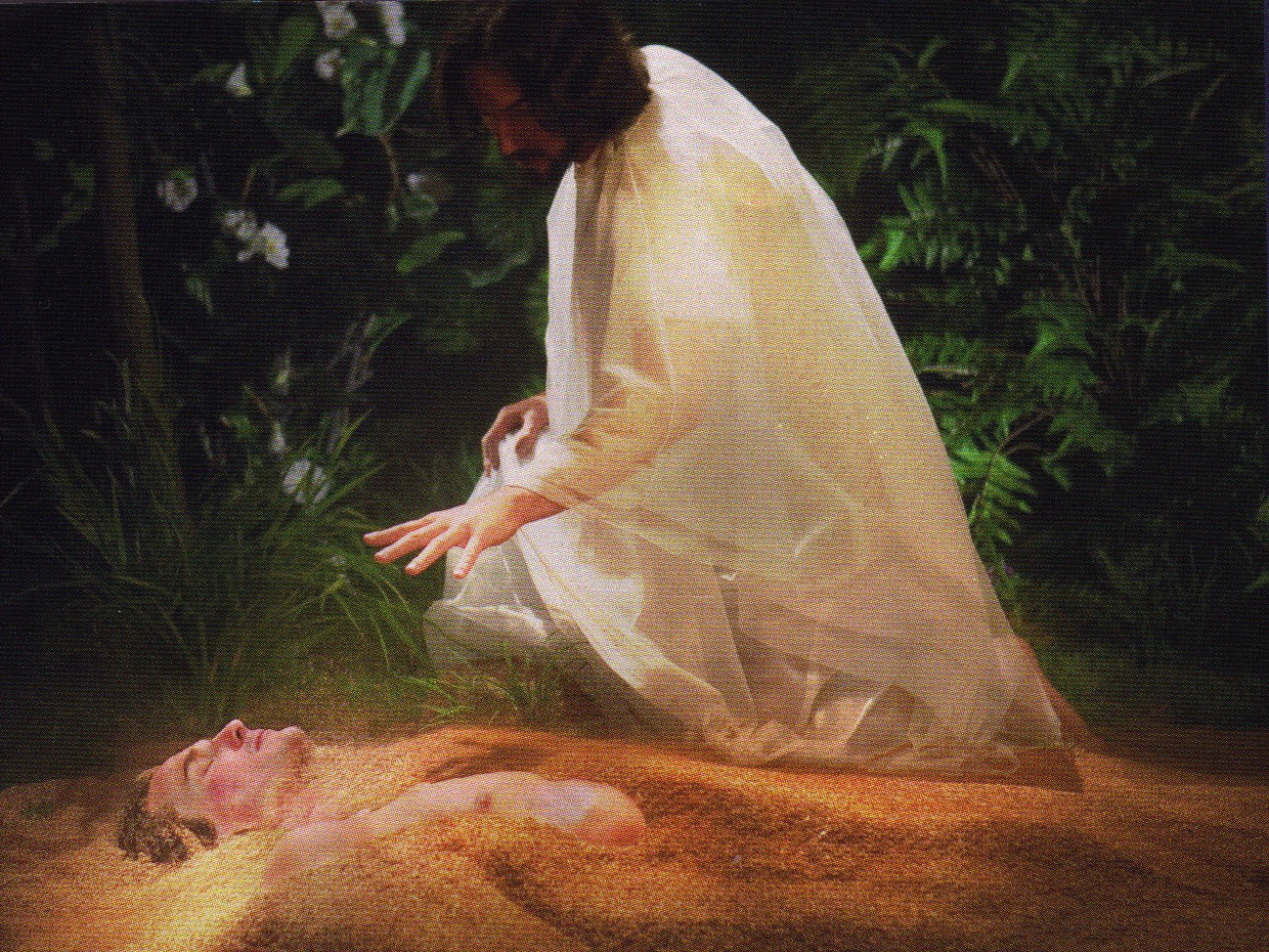 Jesus formed Adam from the dust (John 1:3; Gen. 2:7).
John 1:4, 5, 9
JOHN: SUMMING UP THE MESSAGE
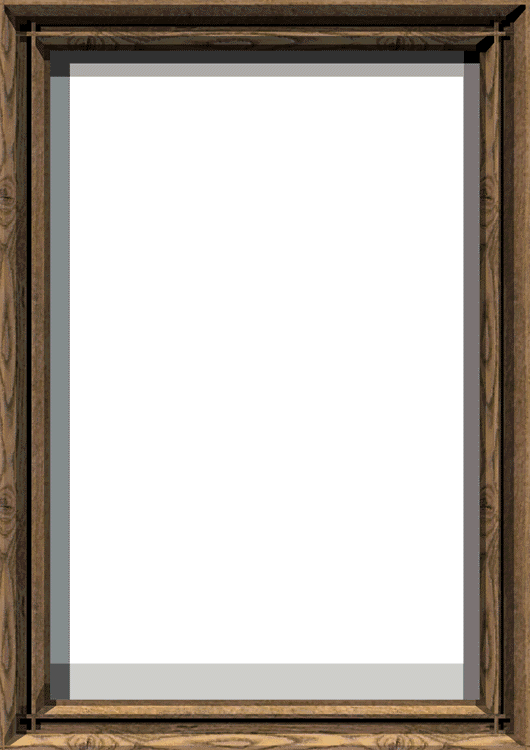 CHAPTER 1: 6 GREAT TRUTHS OF
JESUS CHRIST!
VERSE I:                          The Pre-existent One
A Person Distinct
He Was and IS God
VERSE 2:                       Eternally Co-existent
“In him was life, and that life was the light of men.  The light shines in the darkness, but the darkness has not understood it….The true light that gives light to every man was coming into the world.”
VERSE 3:                             Creator of the Universe
VERSES 4, 5, 9:                     Source of all Light and Life
1
26
2
1
SERVANT
KING
AS:
AS:
WHAT
HE:
WHAT
HE:
DID
SAID
4
3
GOD
GOD/MAN
AS:
AS:
WHAT
HE:
WHAT
HE:
FELT
MEANT
…AND THE DATES OF WRITING?
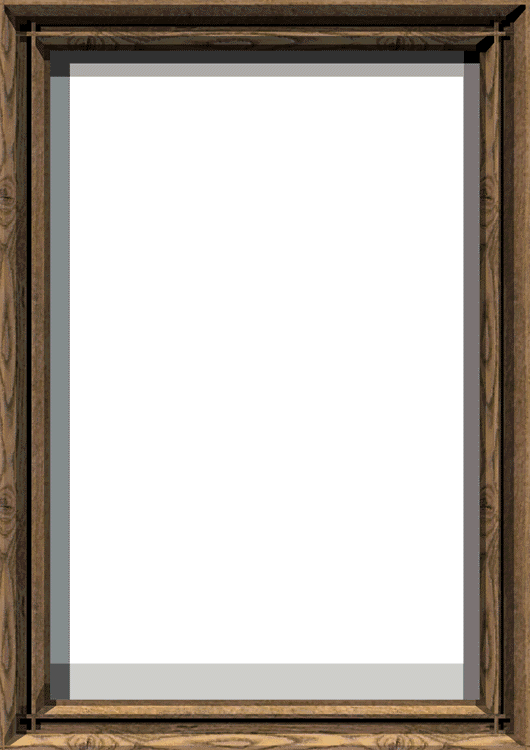 MATTHEW
MARK
A.D. 64-68
The A.D.40s
JEWS
ROMANS
TO:
TO:
JOHN
LUKE
A.D. 69 AFTER THE SYNOPTICS
A.D. 57-59
GREEKS
CHURCH
TO:
TO:
4
27
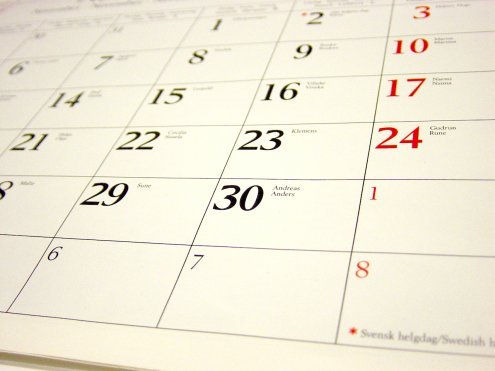 109
Date Options
Authorship is easier to determine than when John wrote.  Three periods have been proposed for the date of the Gospel:
Late First Century
Second Century
Before AD 70
33
Christ'sDeath
70
Temple Destroyed
95
John's Death
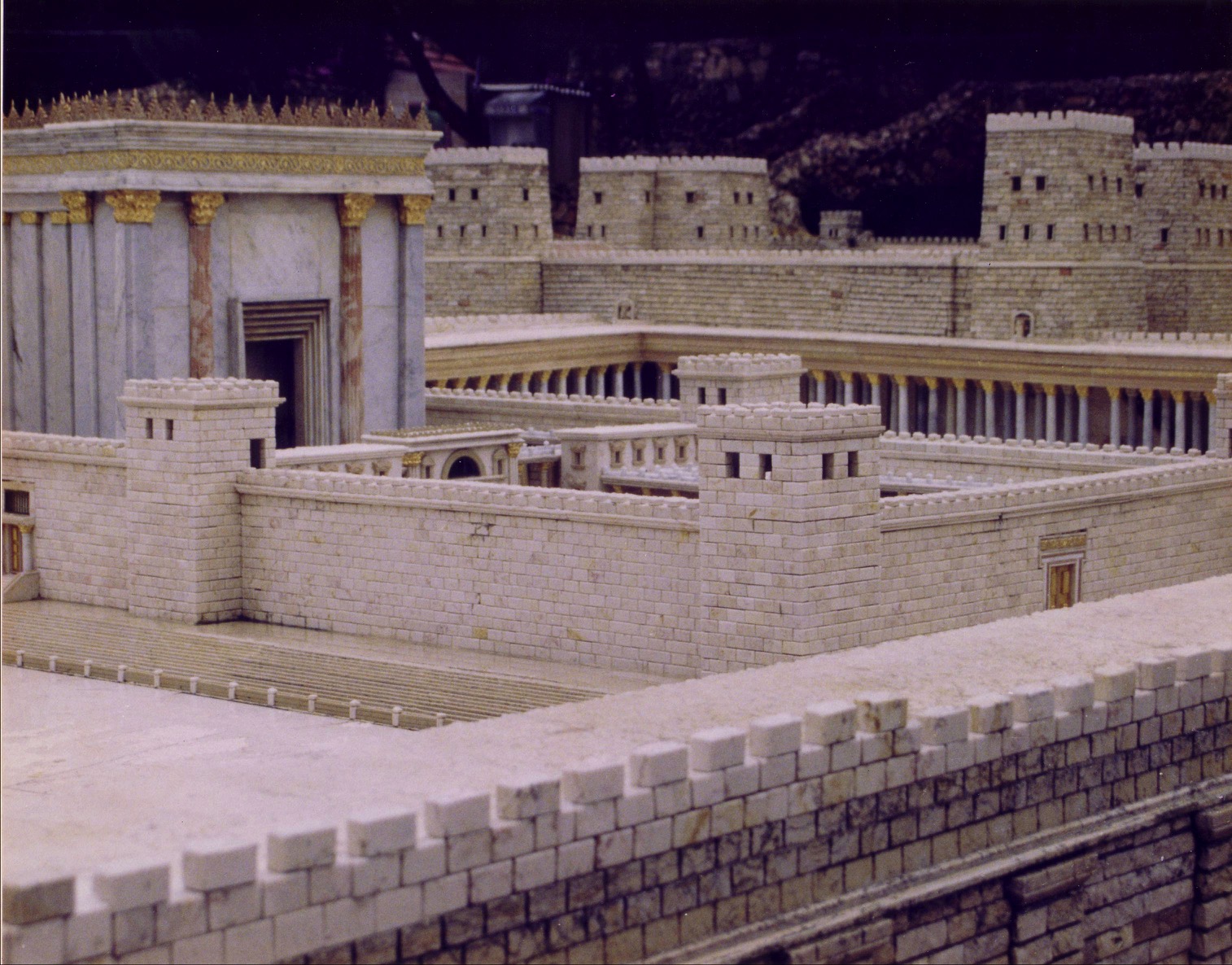 The Temple Stood Until AD 70
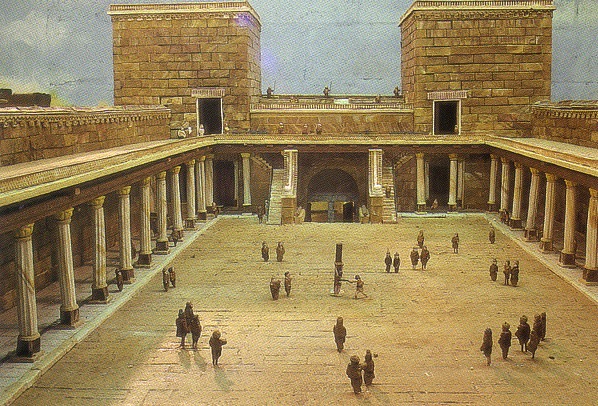 Antonia Fortress
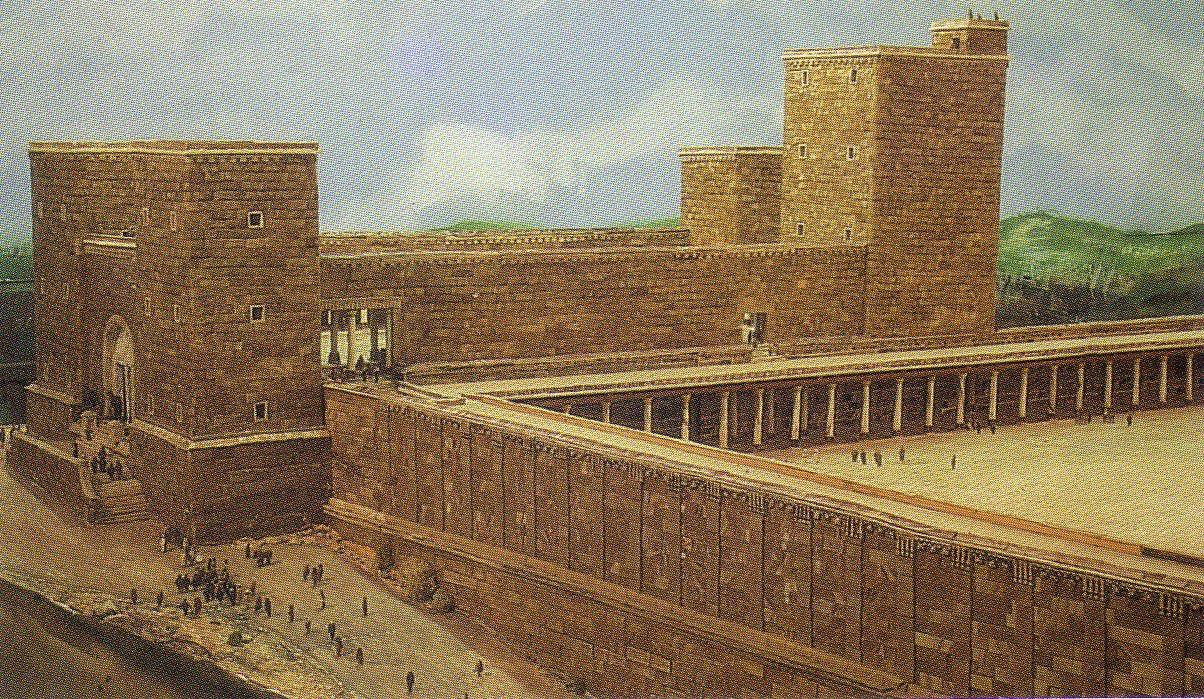 Temple Assault Sept AD 70
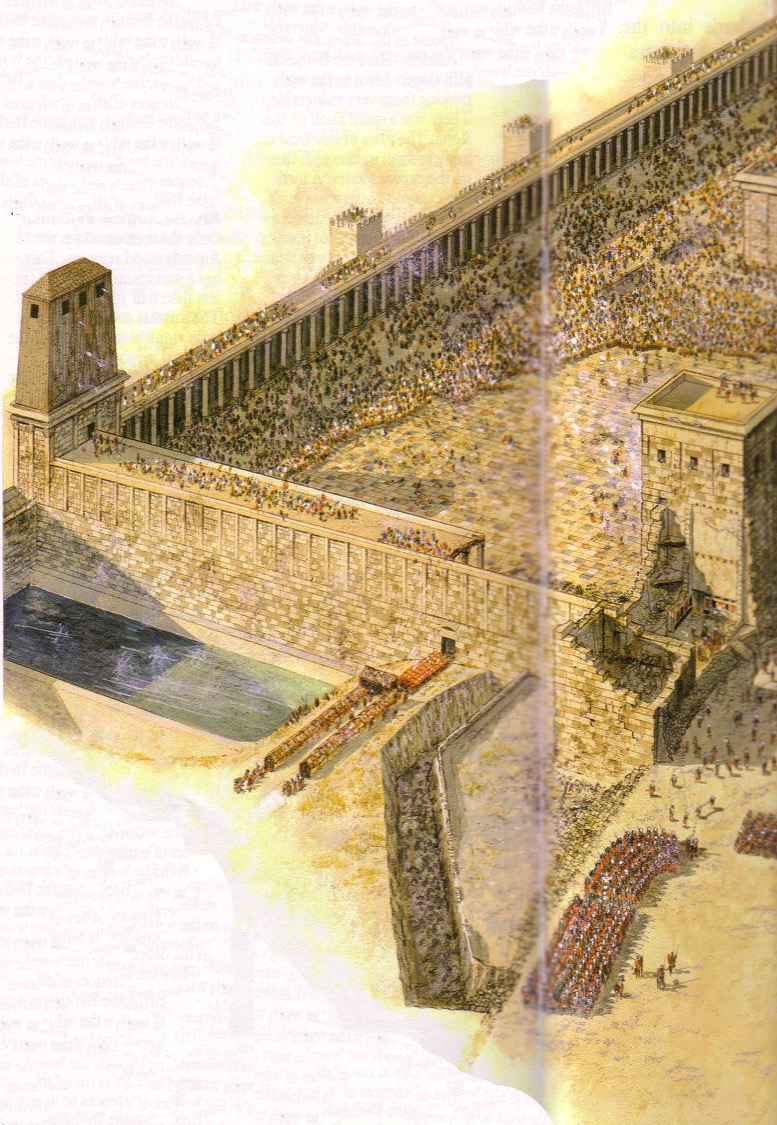 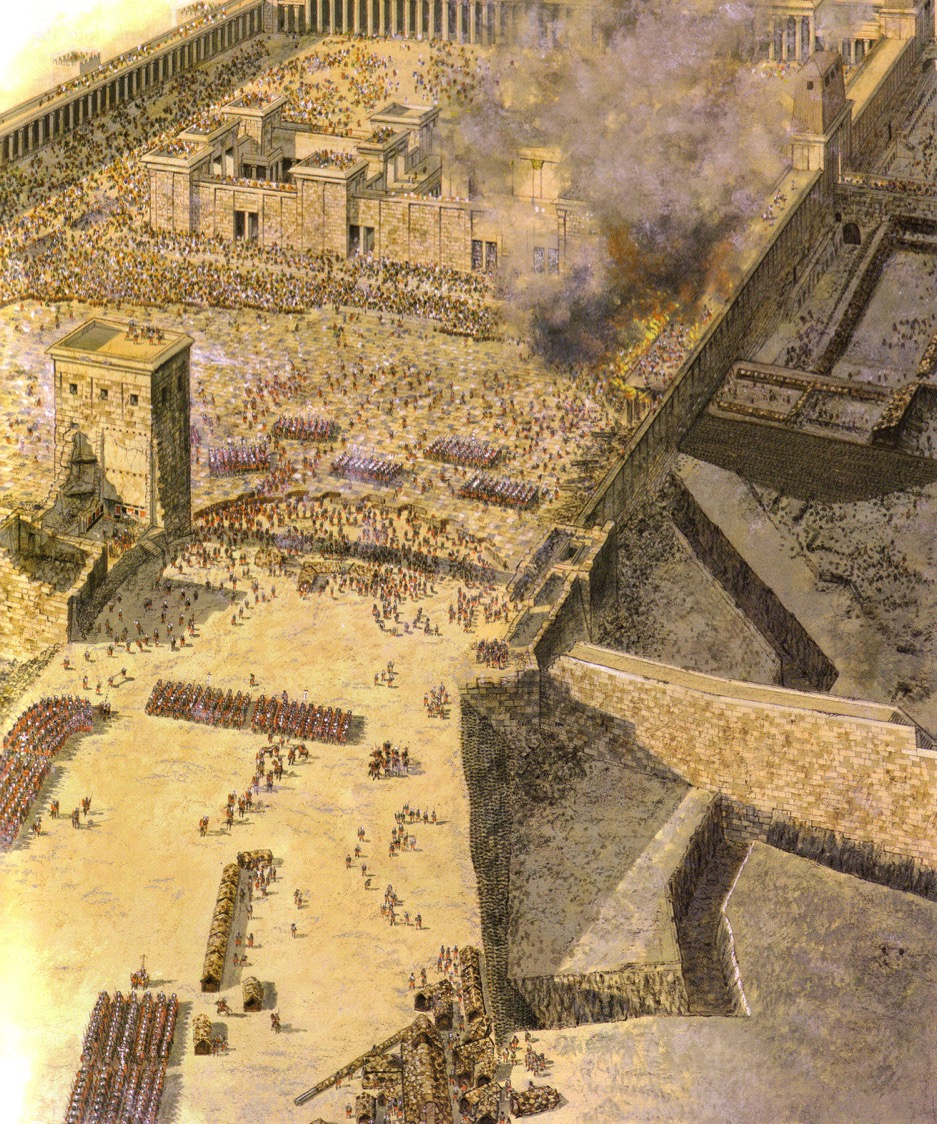 Sheep Pool
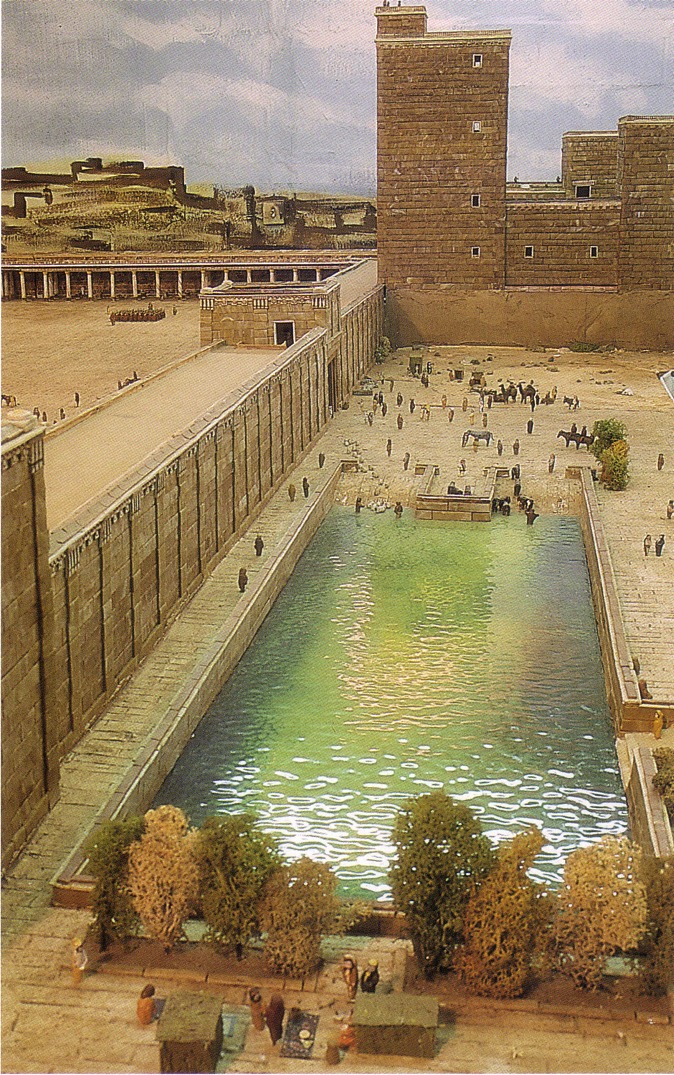 The Pool of Israel (Sheep Pool south of Pool of Bethesda)
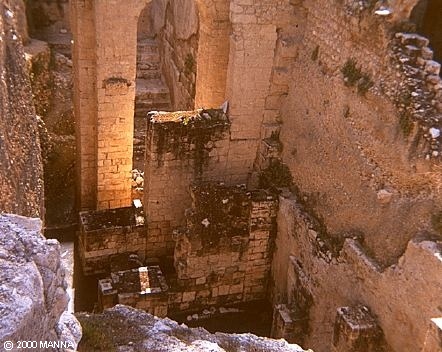 Pool of Bethesda
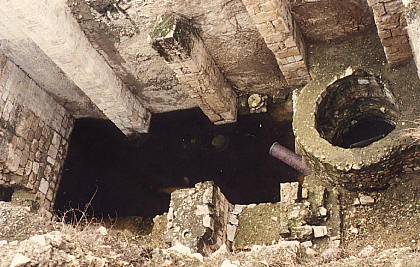 “Now there is in Jerusalem near the Sheep Gate a pool…”
John 5:2
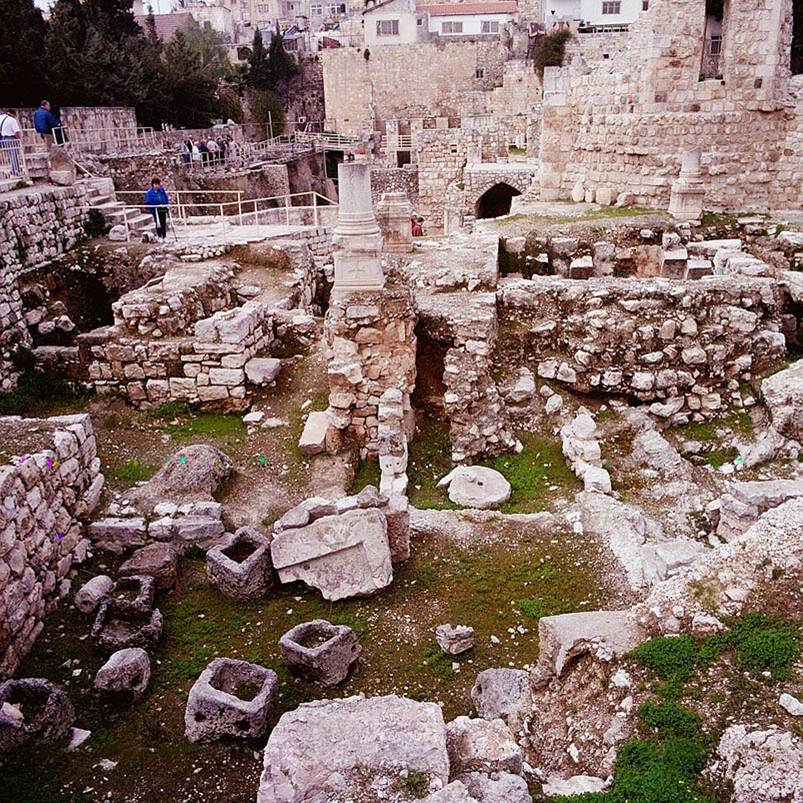 Pool of Bethesda Ruins
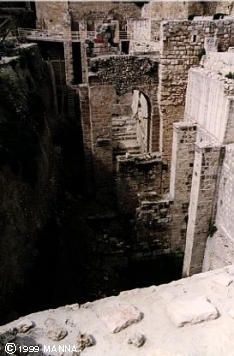 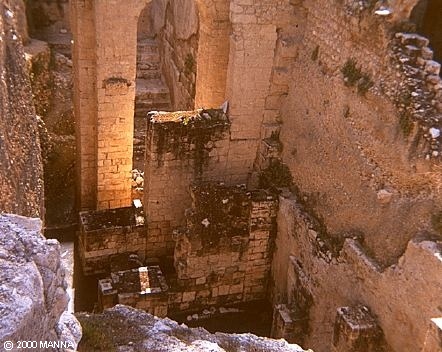 Pool of Bethesda
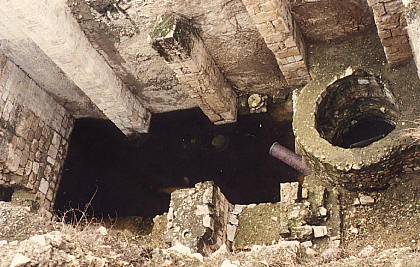 "Now there is in Jerusalem near the Sheep Gate a pool… called Bethesda…"
John 5:2
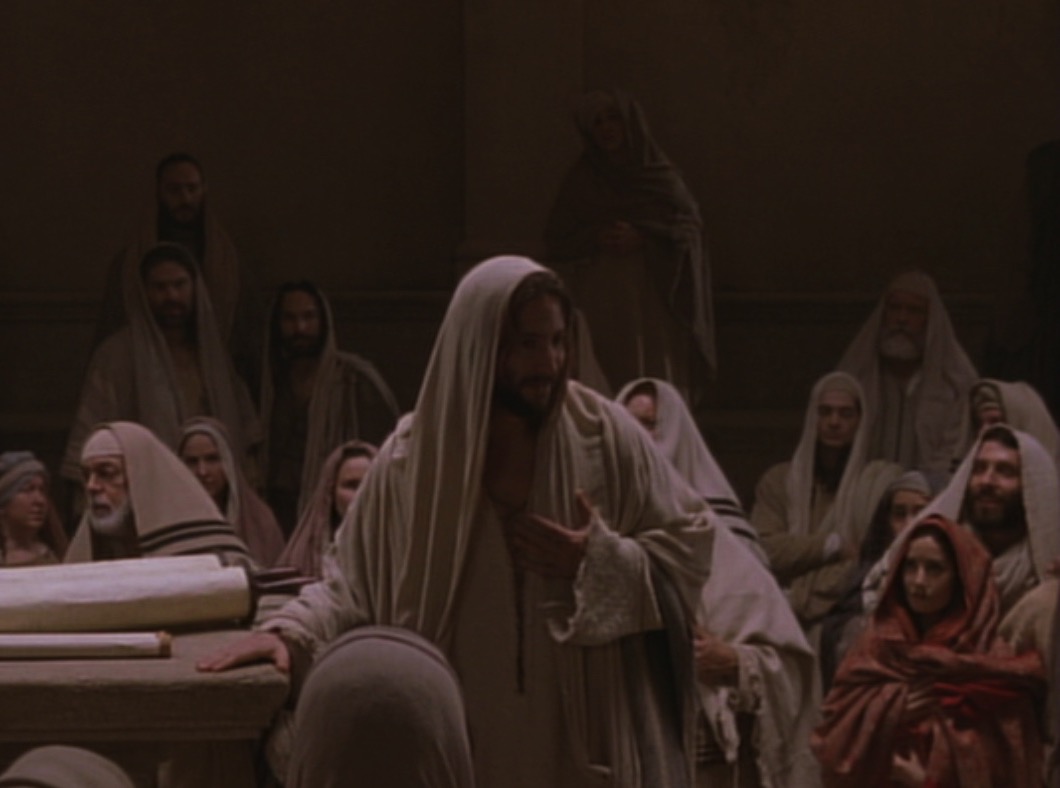 107
John
Key Word Believe
Key Verse
	"Jesus did many other miraculous signs in the presence of his disciples, which are not recorded in this book.  But these are written that you may believe that Jesus is the Christ, the Son of God, and that by believing you may have life in his name" (20:30-31).
The Duration of Christ's Ministry
56
Autumn AD 29 – 3 April AD 33 (3.5 Years)
John alone notes three Passovers
Commencement of Christ's Ministry
Passover #1April 7,AD 30
Passover #3April 25,AD 32
Passover #4April 3,AD 33
Passover #2
John 2:13, 23
John 6:4
John 11:55–12:1
AutumnAD 29
Unstated by JohnMark 2:23-28Luke 6:1-5Matthew 12:1-8
Harold W. Hoehner, Chronological Aspects of the Life of Christ (Zondervan, 1977), 114
[Speaker Notes: Christ's 3½ year ministry spanned four Passovers.  However, the Synoptics mention only one Passover (#2 on this timeline), which could give the impression of only a year-old ministry.  John fills in the details, though, by showing three other Passovers not mentioned by Matthew, Mark, or Luke.]
Internal Indicator: Matthew Wrote to Jews
78a
"Matthew also issued a written Gospel among the Hebrews in their own dialect, while Peter and Paul were preaching at Rome [AD 60-68], and laying the foundations of the Church. After their departure [post AD 68], Mark, the disciple and interpreter of Peter, did also hand down to us in writing what had been preached by Peter. Luke also, the companion of Paul, recorded in a book the Gospel preached by him [no date given]. Afterwards [post 68], John, the disciple of the Lord, who also had leaned upon His breast, did himself publish a Gospel during his residence at Ephesus in Asia."
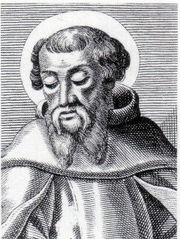 Irenaeus AD 180
Against Heresies 3.1
[Speaker Notes: http://www.ccel.org/fathers2/ANF-01/anf01-60.htm#P7477_2003920]
Black
Get this presentation for free!
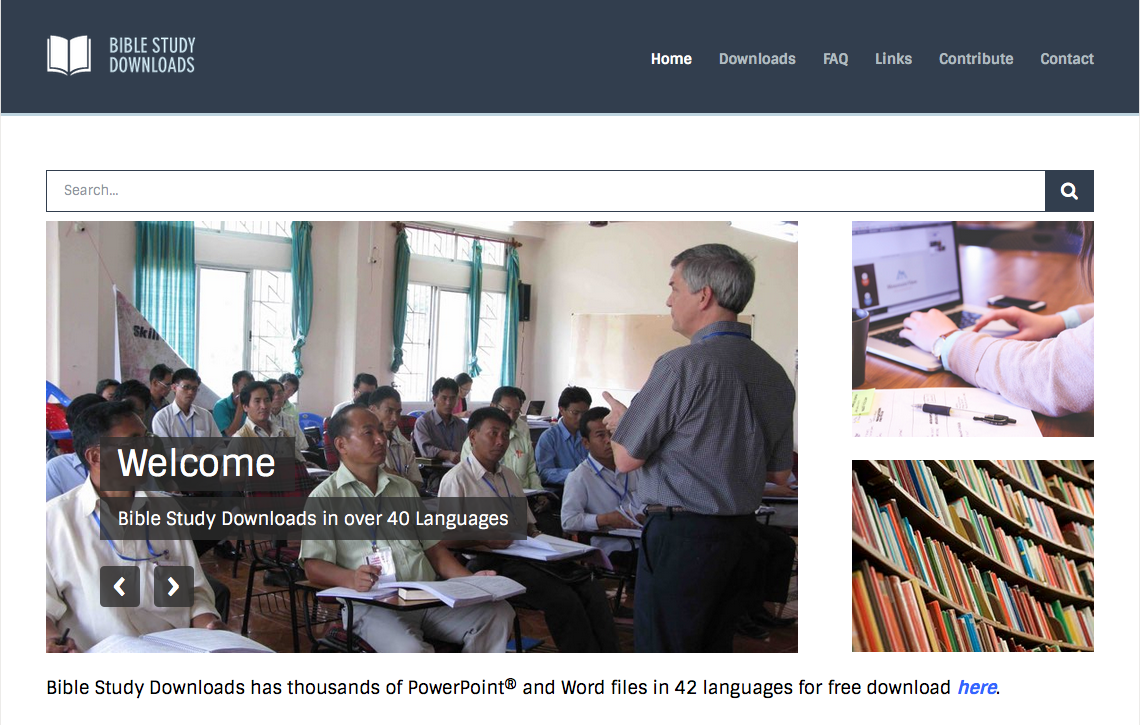 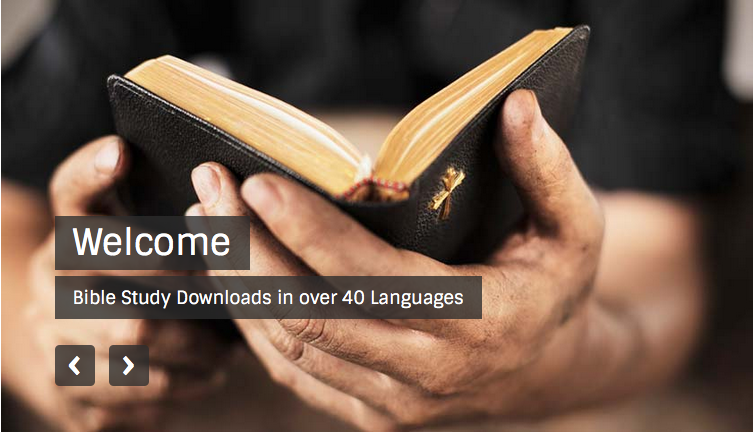 Gospels link at BibleStudyDownloads.org
[Speaker Notes: NT Survey (ns)]